Equation of a straight line from a graph
Intelligent Practice
Silent 
Teacher
Narration
Your Turn
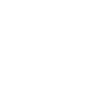 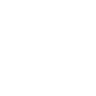 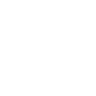 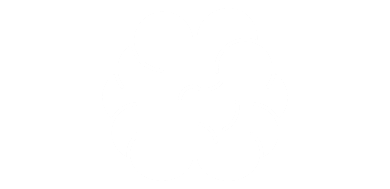 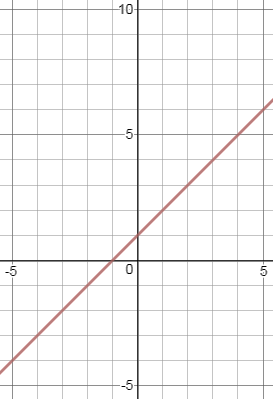 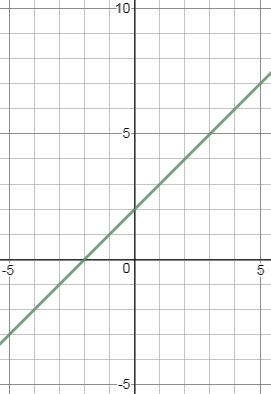 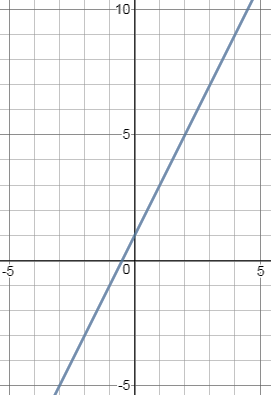 Practice
Worked Example
Your Turn
What is the equation of the graph?
What is the equation of the graph?
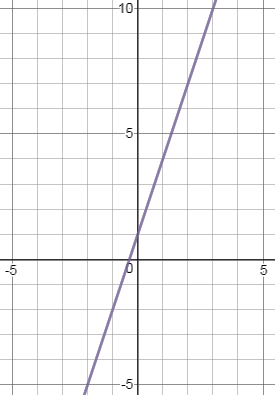 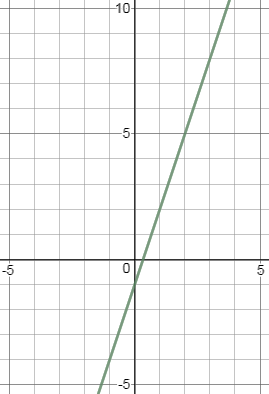 -1
3
1
Worked Example
Your Turn
What is the equation of the graph?
What is the equation of the graph?
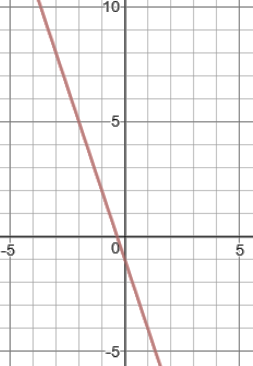 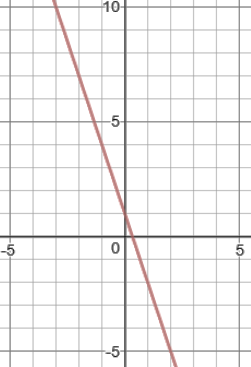 1
-1
3
Find the equation of each line
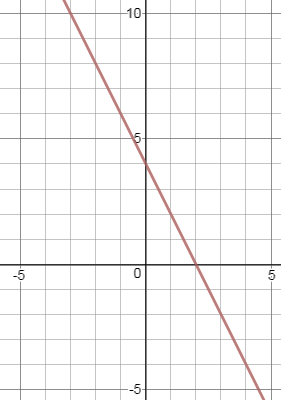 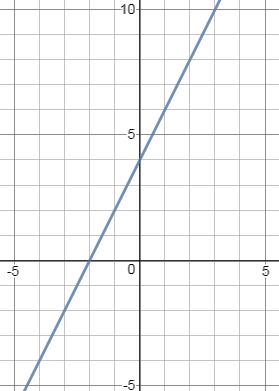 2
1
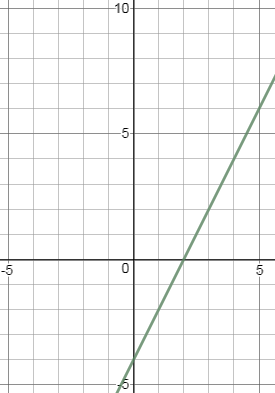 3
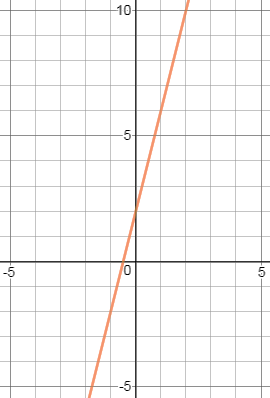 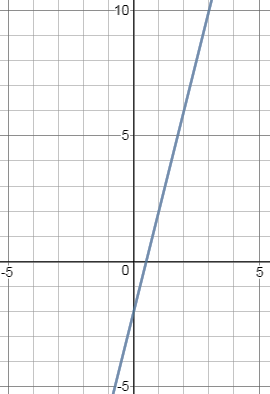 5
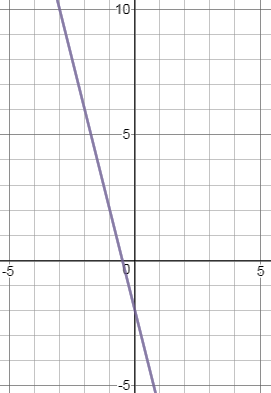 4
6
Find the equation of each line
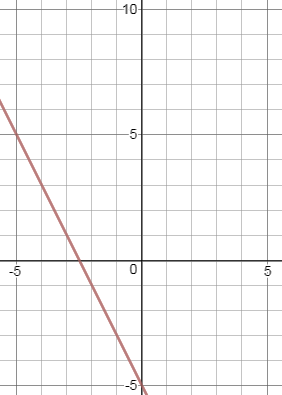 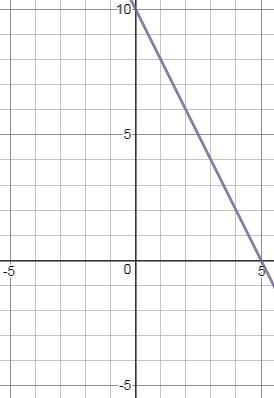 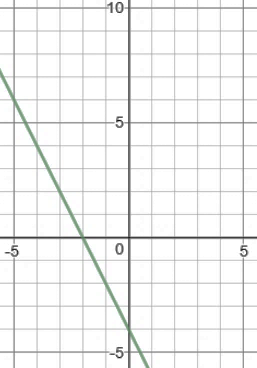 9
8
7
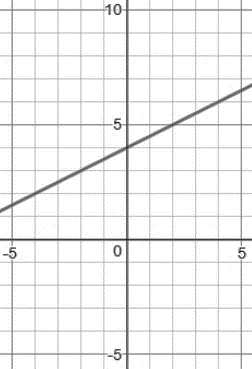 10
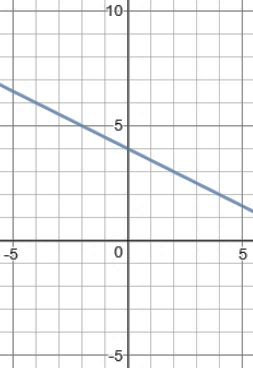 12
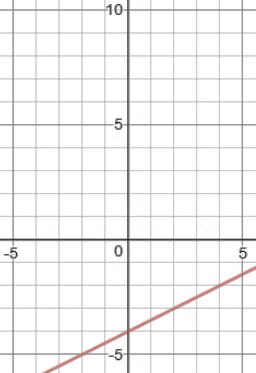 11
Find the equation of each line
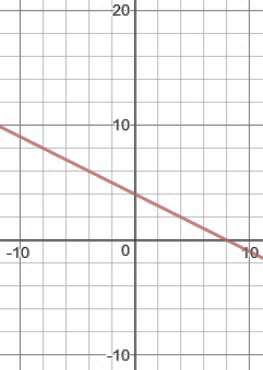 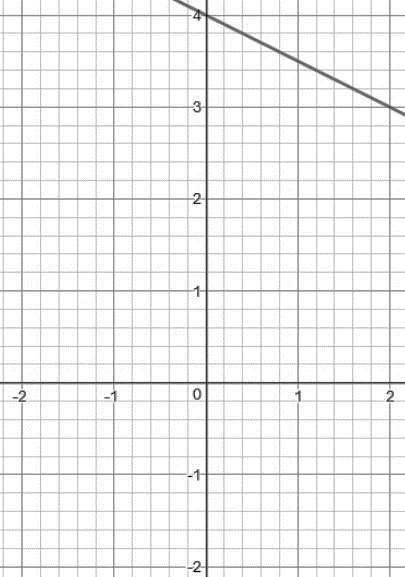 15
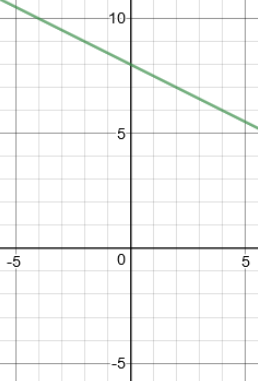 14
13
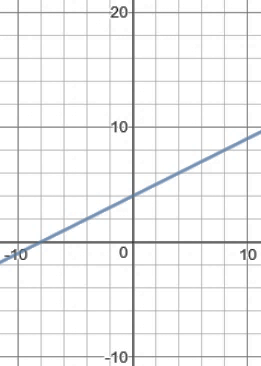 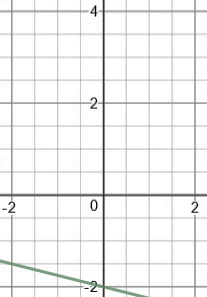 16
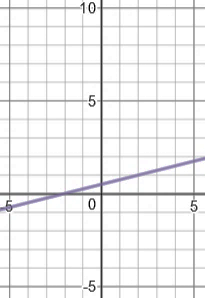 17
Challenge Questions
Find the equation of each line
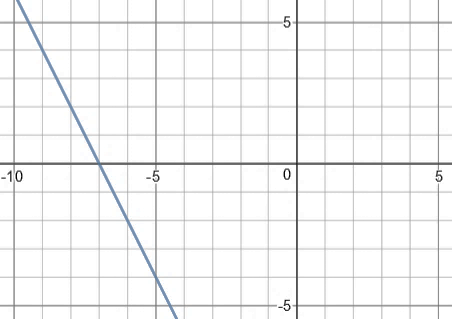 19
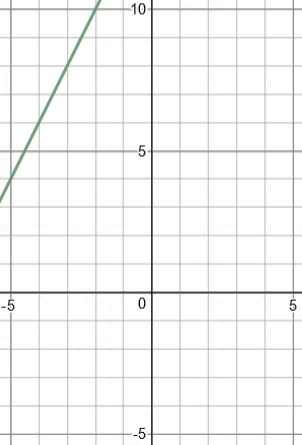 20
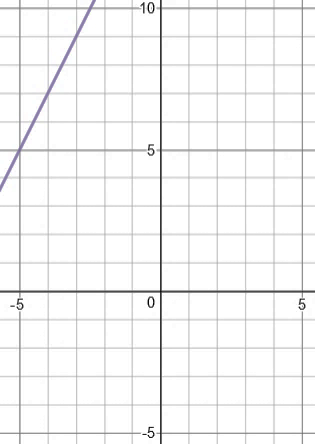 21
Find the equation of each line
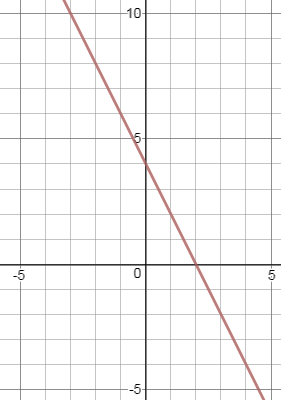 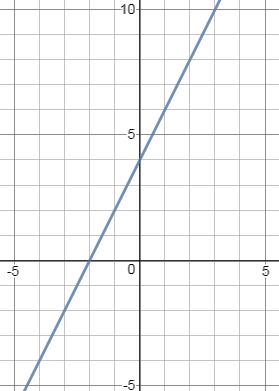 2
1
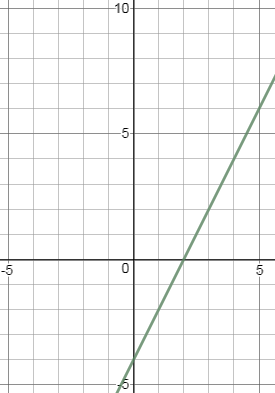 3
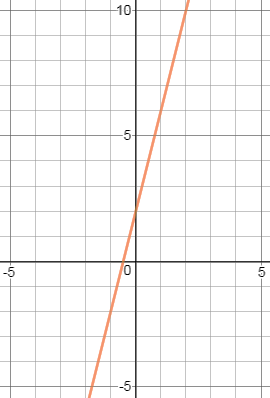 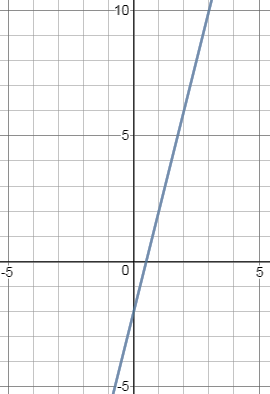 5
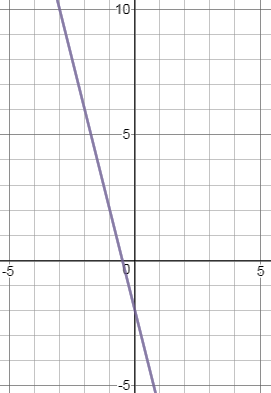 4
6
Find the equation of each line
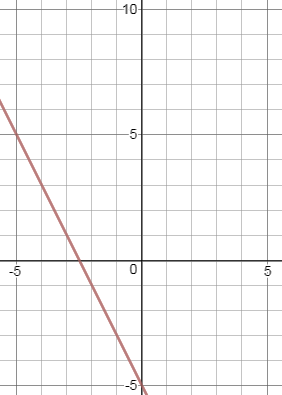 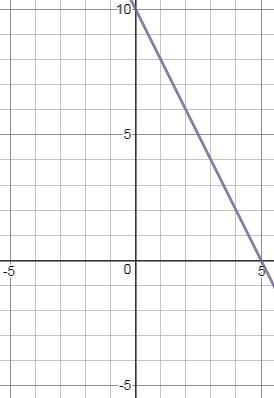 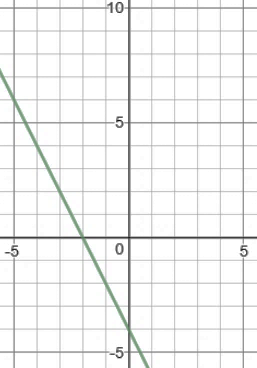 9
8
7
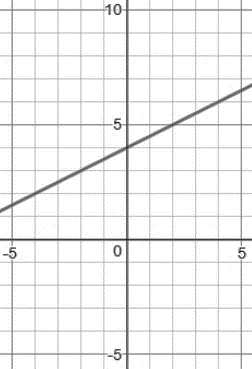 10
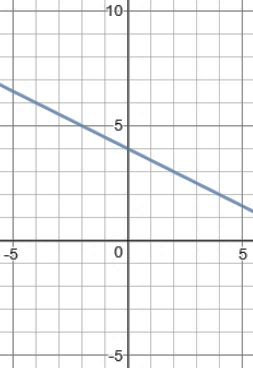 12
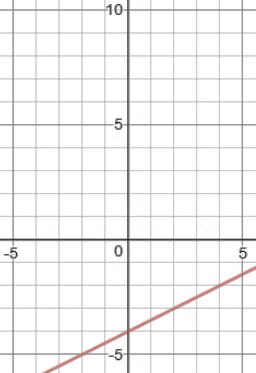 11
Find the equation of each line
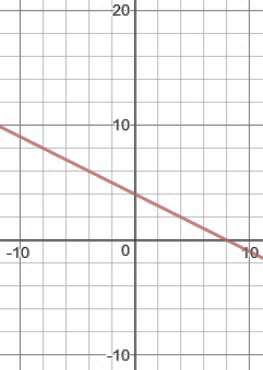 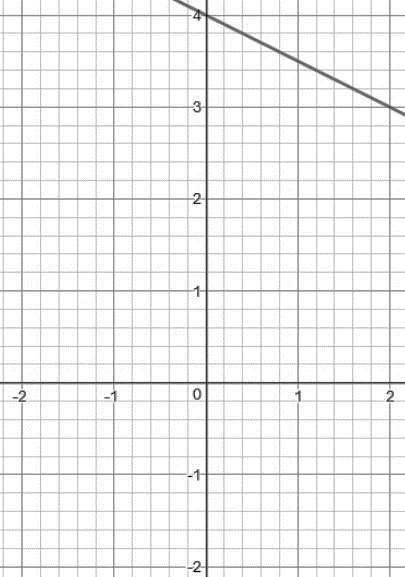 15
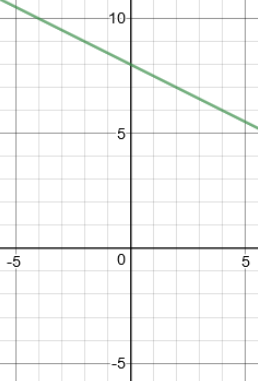 14
13
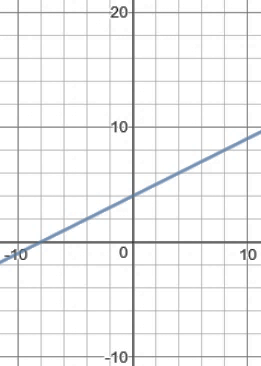 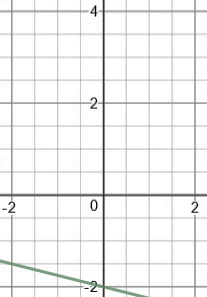 16
18
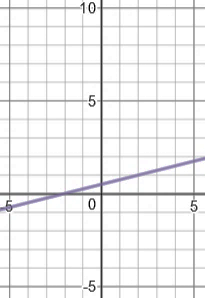 17
Challenge Questions
Find the equation of each line
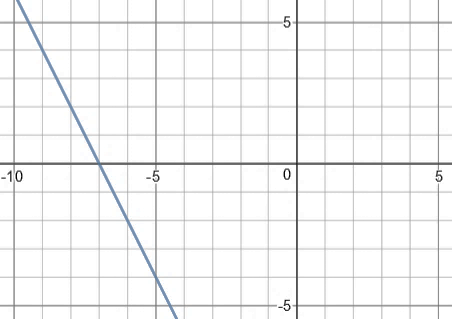 19
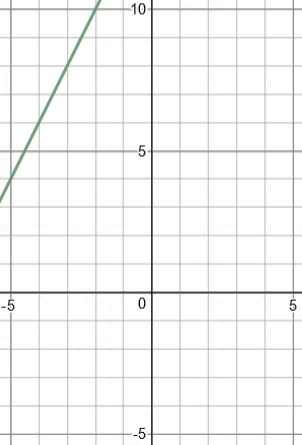 20
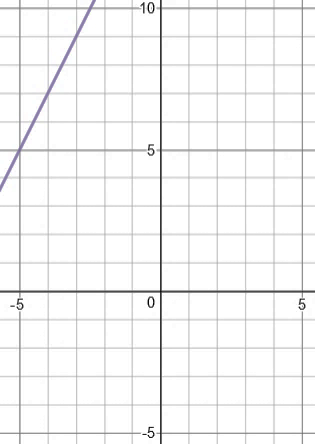 21